Муниципальное казенное дошкольное образовательное учреждение города Новосибирска Детский сад №347          «Ладушки». 
              Проект « Бифилин и я, вместе мы друзья»
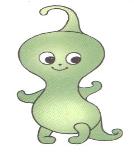 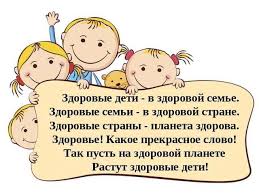 Воспитатели: Иванова М.В. И Соколова Л.Е.
Актуальность:
У каждого человека своя защитная микрофлора, и микробы других 
людей, даже безвредные, организм воспринимает как «чужаков». При посещении детского учреждения, ребенок из привычной домашней обстановки попадает в коллектив, наполненный разнообразной непривычной для него микрофлорой. В процессе тесного общения дети постоянно «обмениваются» своими бактериями. Эти условно- патогенные бактерии, попадающие извне в организм малыша, начинают подавлять его собственную защитную микрофлору. В результате нарушения микрофлоры кишечника возникает дисбактериоз, страдает пищеварение, аппетит ребенка, присоединяются бронхо - легочные, аллергические заболевания и кожные проблемы. Родителям важно знать, что иммунитет вырабатывается благодаря бактериям здоровой микрофлоры кишечника. Поэтому всегда при дисбактериозе кишечника у детей наблюдается пониженный иммунитет, они часто и подолгу болеют.  
Выход есть!  
С помощью регулярного приема кисло- молочных и бифидосодержащих продуктов (пробиотиков), можно противостоять болезнетворным бактериям, защитить микрофлору и улучшить адаптацию ребенка к новой среде.
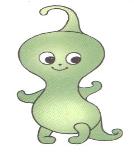 Цель проекта:
Формирование осознанного отношения к своему здоровью, потребности к здоровому образу жизни; 
понимать причины нарушения здоровья; 
узнать методы профилактики заболеваний;
показать детям различия в полезных и вредных продуктах;
подвести к пониманию значения бережного отношения к своему здоровью; 
 закрепление в сознании детей необходимости заботиться о своем здоровье не с помощью лекарств, а общеоздоровительными методами,
Участники: дети, воспитатели, родители. Сроки реализации: 3 месяца.
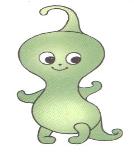 I этап – выбор темы: Работа всех участников над проектом началась с создания проблемной ситуации. Проблема возникла во время проведения гигиенических процедур, когда дети мыли руки, возник вопрос: « Зачем мыть руки перед едой, руки и так чистые?»  Дети стали рассказывать, что о ни знают о микробах. Так возникла проблема. Стали выдвигать различные предположения и рассуждать, а кто такие микробы? ,что мы знаем о них ?, что хотим узнать? ,где взять информацию? ,можно ли увидеть микробы? ,где живут микробы? ,как микробы передвигаются? ,что едят микробы? ,так ли опасны микробы для человека? ,как микробы появляются? , как нужно себя вести, чтобы микробы не попали в наш организм?.
Решили, что  узнать можно из книг,  интернета, телевизора, 
спросить у врача, у родителей.
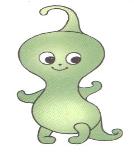 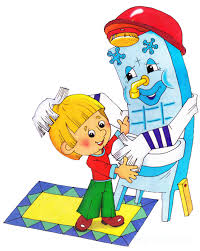 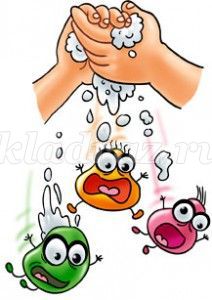 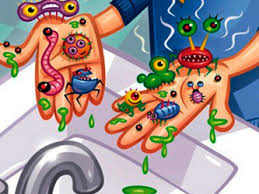 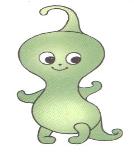 II этап - сбор информации: 
Беседа с родителями; беседы с детьми; чтение литературы;  беседа с медсестрой; исследовательс
кая деятельность; дидактические игры; сюжетно – ролевые игры.
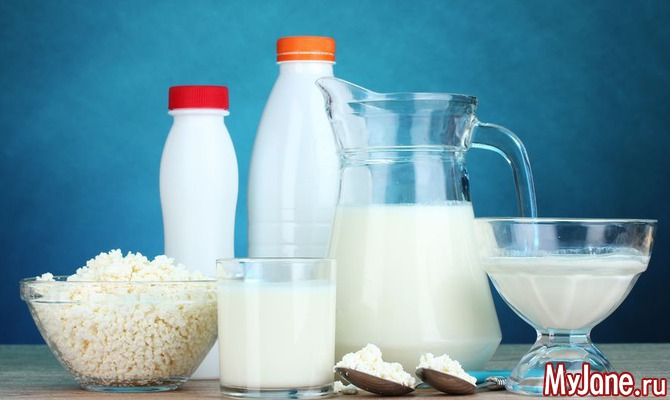 III этап - исследовательский .
 Дети, совместно с взрослыми (родителями и педагогом) рассматривали иллюстрации, книги, энциклопедии, читали художественную и научную литературу по теме проекта, просматривали мультипликационные фильмы.   С детьми проводились беседы, рассуждения, наблюдения, эксперименты.
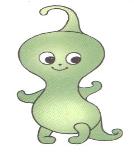 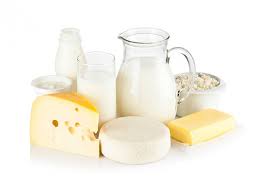 ЧТО ТАКОЕ  МОЛОКО?
 Зачем людям необходимо употреблять молочные продукты?
Молоко — один из самых полезных продуктов. Оно содержит все питательные вещества, необходимые для человеческого организма и по своей ценности превосходит многие другие продукты. В состав молока входят жиры, белки, минеральные соли и витамины. В современных магазинах огромное разнообразие молочных продуктов. Это — йогурты, творог и творожки, мороженое.. Многие люди считают молоко едва ли не самым лучшим продуктом из тех, которые мы употребляем в пищу. Узнав, сколько полезных для вашего организма веществ содержится в нем, вы поймете, почему это так. Одной из главных составляющих молока является белок, необходимый для укрепления мышц и восстановления их после тяжелой работы. Другой — жир, вместе с которым в ваше тело поступает энергия. 
Этот жир, как легко догадаться, 
называется молочным. В молоке также
 содержится сахар, являющийся другим 
источником энергии. Молоко снабжает
 организм и важными минеральными
 солями. Они требуются человеку 
Для укрепления костей и производства
 свежей крови.
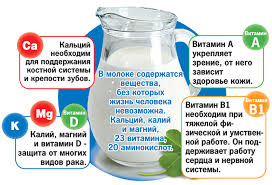 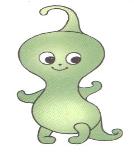 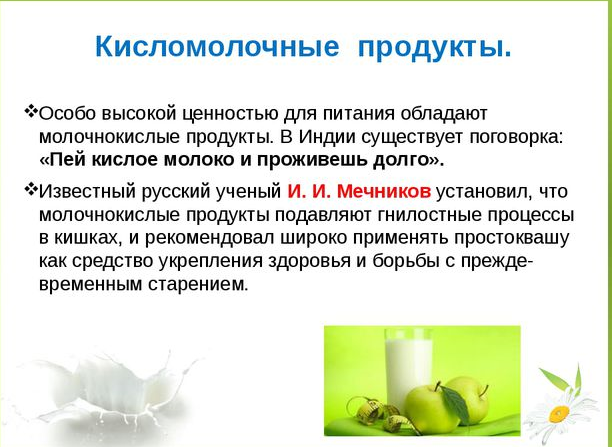 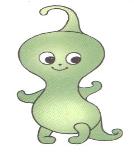 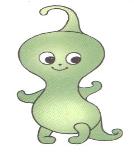 Бифилюкс  – кисломолочный продукт, предназначенный для нормализации
 состава и повышения биологической активности микрофлоры пищеварительно
го тракта, применяется для профилактики и лечения дисбактериозов и пищевой аллергии.  "Бифилюкс" очень эффективен в качестве средства восстановления нарушенной микрофлоры кишечника  и при проблемах с пищеварением.
 Устраняет диарею за один прием.
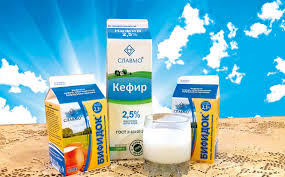 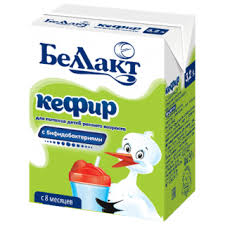 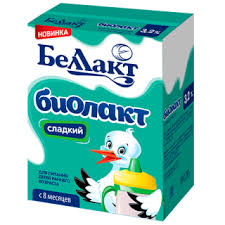 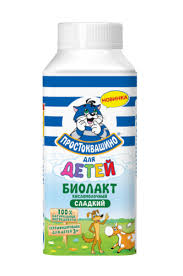 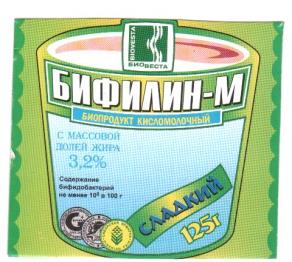 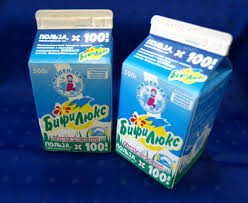 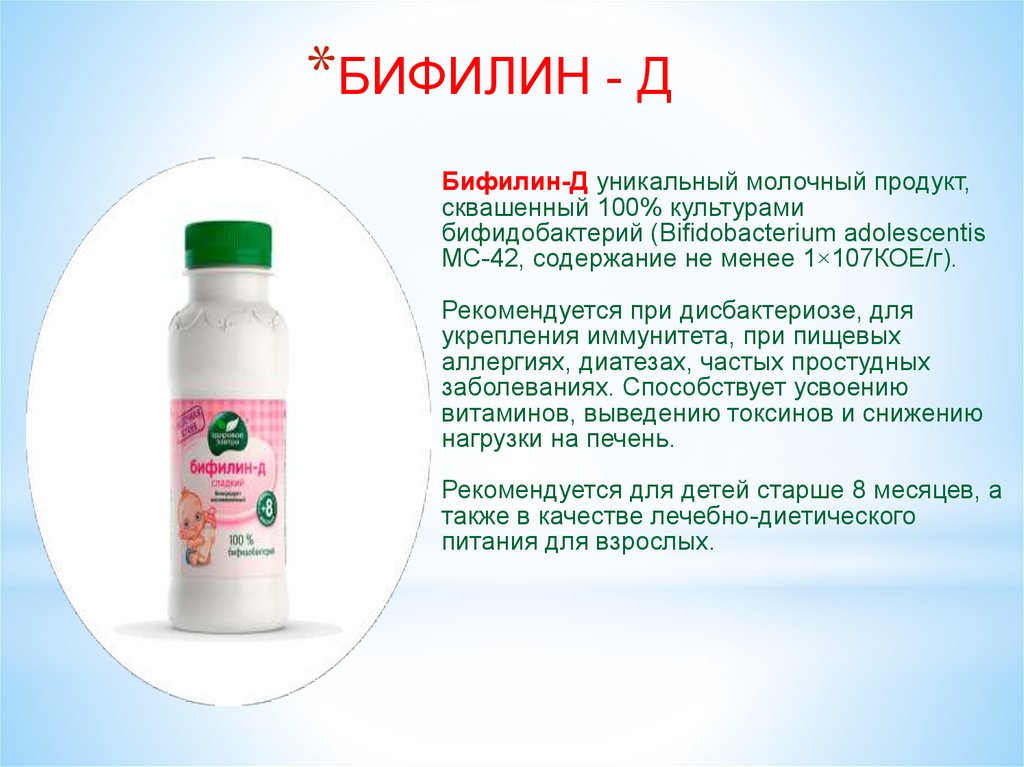 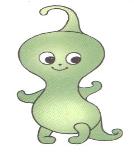 Какие блюда можно приготовить из молока и молочных продуктов?
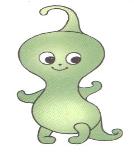 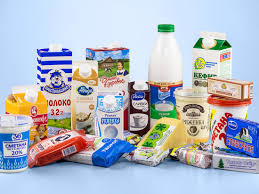 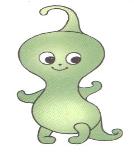 Механизмы реализации
Игровая деятельность
Опыты и эксперименты
Опыты и эксперименты
Познавательно-речевая деятельность
Работа с родителями
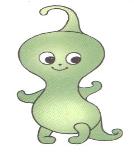 Медицинский блок. 
Посетили медицинский  блок. Познакомились с работой  медсестры,
 с процедурным кабинетом. Измеряли вес, рост. Прослушали беседу 
 о том, что нужно для поддержания здоровья.
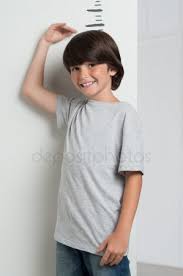 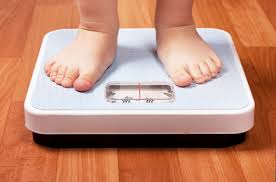 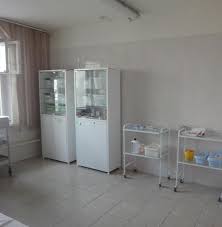 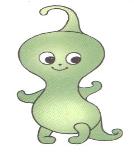 Пищевой блок. 
С ребятами посетили пищевой блок нашего сада. Посмотрели процесс приготовления пищи.  Обратили внимание на чистоту кухни и спецодежду повара. Сделали вывод: гигиена должна быть на первом месте , чтобы не заболеть.
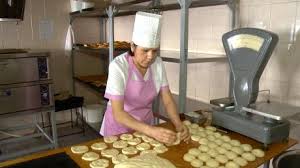 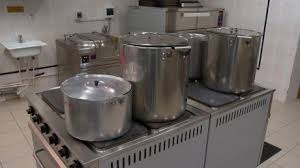 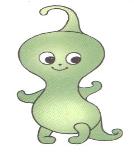 Опытно-экспериментальная деятельность:
Опыт №1
Модификация молока в простоквашу
Налили в 2 стакана свежего цельного молока. 
Один стакан поставили в холод, другой в тепло. 
Наблюдали, как меняется молоко в холоде и в тепле? 

Вывод: в холоде молоко не изменяется, хранится. В тепле молоко прокисает и превращается в новый продукт питания – простоквашу.
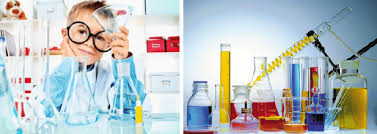 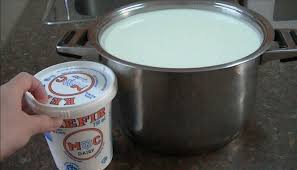 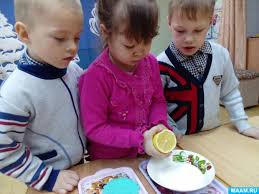 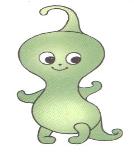 Опыт №2
Модификация молока в йогурт
В простоквашу добавили ягоды, перемешали в миксере. 
Вывод: если в простоквашу (кефир) добавить ягоды или варенье, а потом сбить миксером, то получится йогурт.
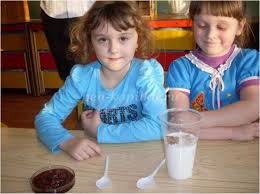 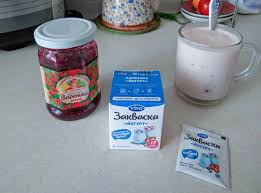 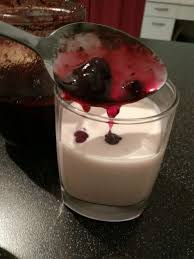 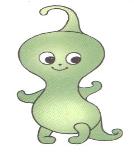 Опыт №3 
Модификация молока в творог
У нас возник вопрос: Что будет с простоквашей, если ее еще больше нагревать? Поставила простоквашу на электроплиту, довели до кипения. В простокваше появились густые хлопья и отделилась желтая жидкость. Процедили через дуршлаг. Вода стекла и осталась густая масса - творог. 
Вывод: чтобы получить творог, нужно простоквашу нагреть до кипения и процедить.
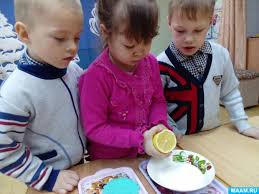 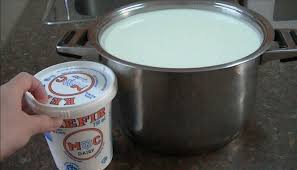 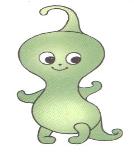 Опыт №4 
           Выращивали плесень на хлебе.
Вывод: такой хлеб кушать не станем, он «заболел».  Продукты с плесенью опасны для здоровья!
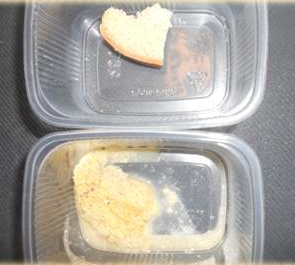 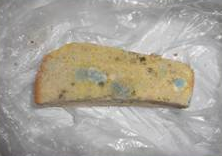 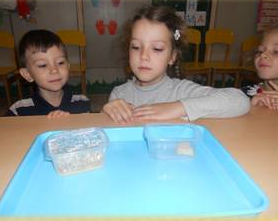 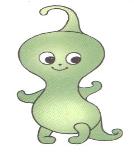 Опыт №5
               Снег грязный. В нем есть микробы.
Вывод: Снег хоть и белый цветом, но при таяние остается грязный осадок. В рот его брать нельзя.
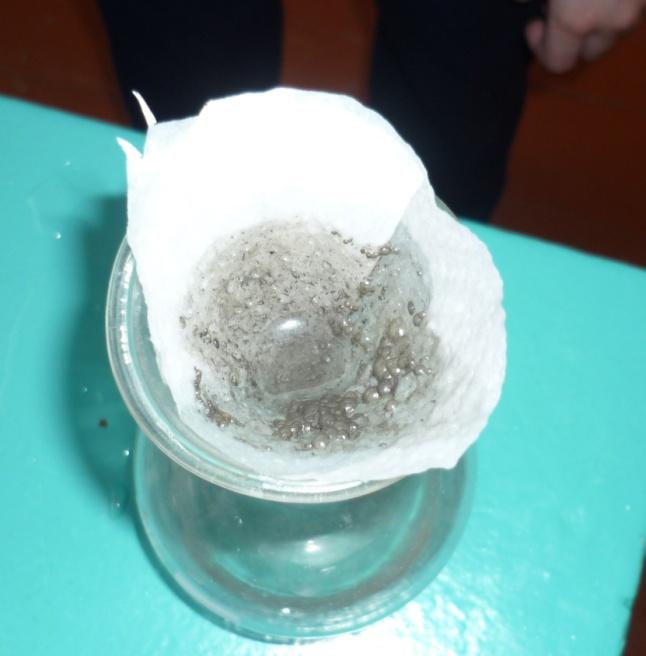 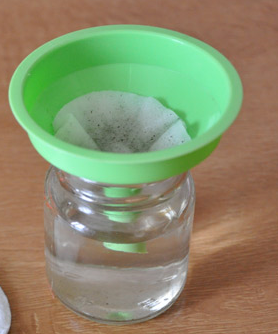 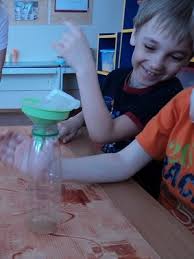 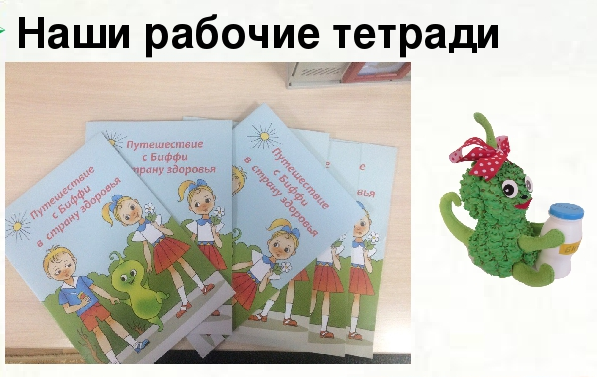 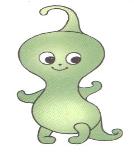 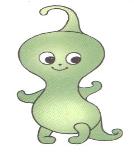 Социально- личностное развитие
Дидактические игры:
 «Полезно-не полезно», 
«Витаминные семейки», 
«Собери корзину полезных продуктов», 
«Аскорбинка и её друзья», 
«Найди лишнее».
«Вредные, полезные продукты»; 
«Угадай загадку, покажи отгадку»,
 «Наша мама варит суп»,
 «Чистим зубы»;
 «На какой орган/часть тела похож этот фрукт?»; Посредством этих игр, ребята закрепляли знания о здоровом образе жизни!
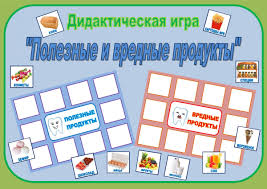 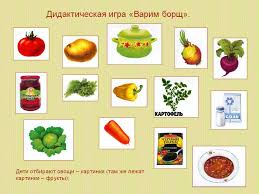 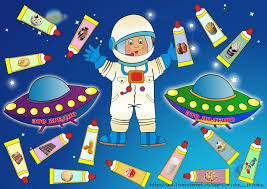 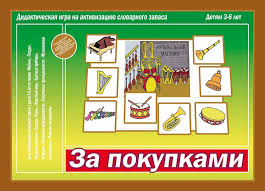 Беседы. 
 Провели беседы на темы: 
«Наш организм», 
«Полезные продукты», 
«Еда для здоровья», 
«Витамины и здоровый организм», 
 «Микробы и бактерии»; 
«Из чего состоит человек?»; 
«Кто со спортом дружит, никогда не тужит»;
 «Для чего мы чистим зубы», 
«Знакомство с Биффи»;
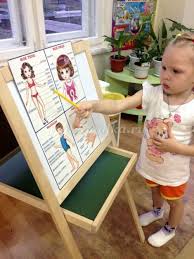 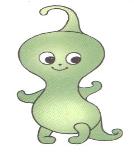 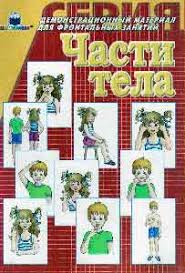 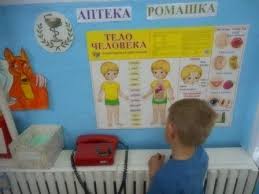 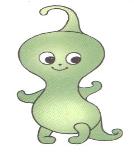 Чтение.
 К.Чуковский «Мойдодыр», 
«Доктор Айболит», 
И.Воронцов «Азбука чистоты», 
М.Безруких «Разговор о правильном питании», 
Г.Зайцев «Азбука Айболита», 
В.Маяковский «Что такое хорошо и что такое плохо». 
Загадки о гигиене
Дети с интересом слушали стихи и сказки, поддерживали беседу по содержанию.
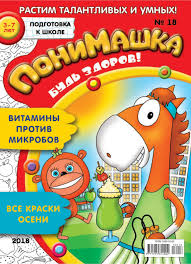 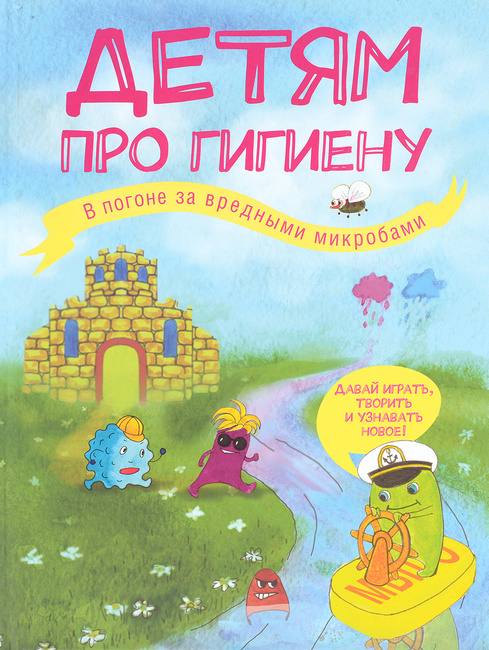 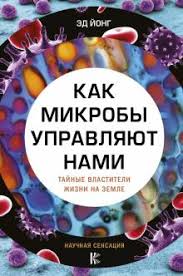 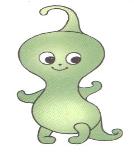 С ребятами составили подборку песен о здоровом питании, также частушки
Детские песенки о продуктах питания
Детские песенки о продуктах питания
Тёма знает хорошо
Жить без бифи нелегко!
На него он налегает
И здоровье укрепляет!
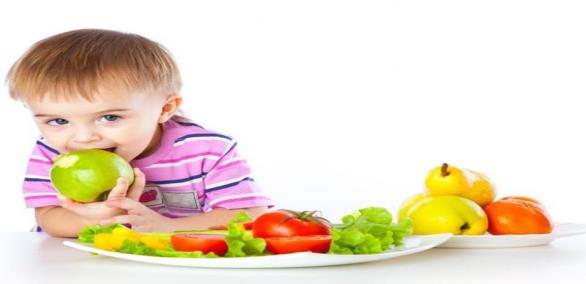 У меня коса большая,
Ленточка коротенька.
Бифилин употребляю,
Потому молоденька!
А румянец на щеках 
Вовсе не от колы.
Пью, ребята, бифилин!
Будьте все  здоровы!
Сюжетно- ролевые игры: 
«В гостях у Бифи»: дети закрепляли знания о пользе кисломолочных продуктах;
 «Магазин молочных продуктов»: Закрепляли представление о работе продавца;
«Мы технологи» ребята выступали в роли технолога, придумывали свои полезные продукты; 
«Повара»: Закрепляли технику работы повара, его действия;  
«Поездка в Прстоквашино»: уточняли трудовые процессы, связанные с производством молока. 
«Продуктовый магазин»; 
«Овощной магазин»-Овощи полезные тоже нам нужны, для организма детского овощи важны! 
«Больница»- Мы играем во врачей, приходи к нам поскорей!
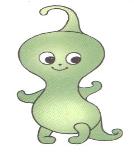 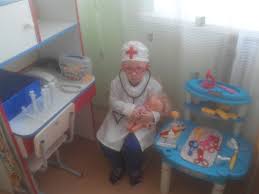 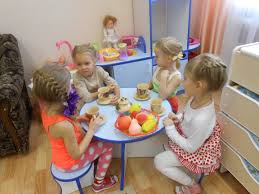 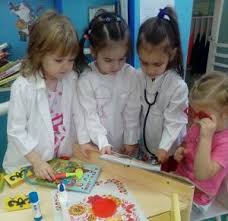 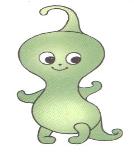 Исследовательская деятельность: Огород на окне (посадка лука, выращивание зелени);
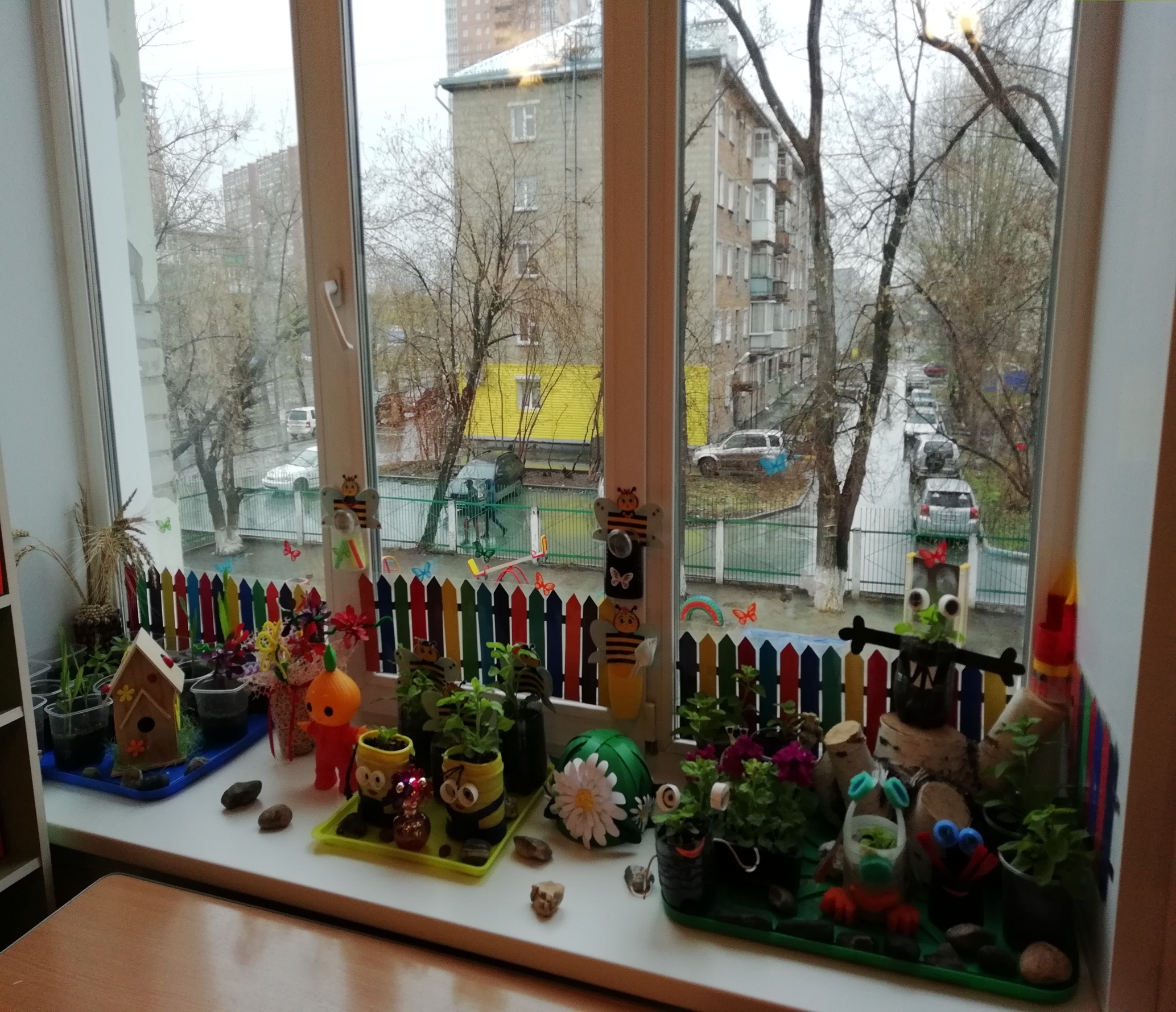 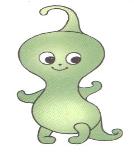 Перед посадкой огорода, рассматривали семена .
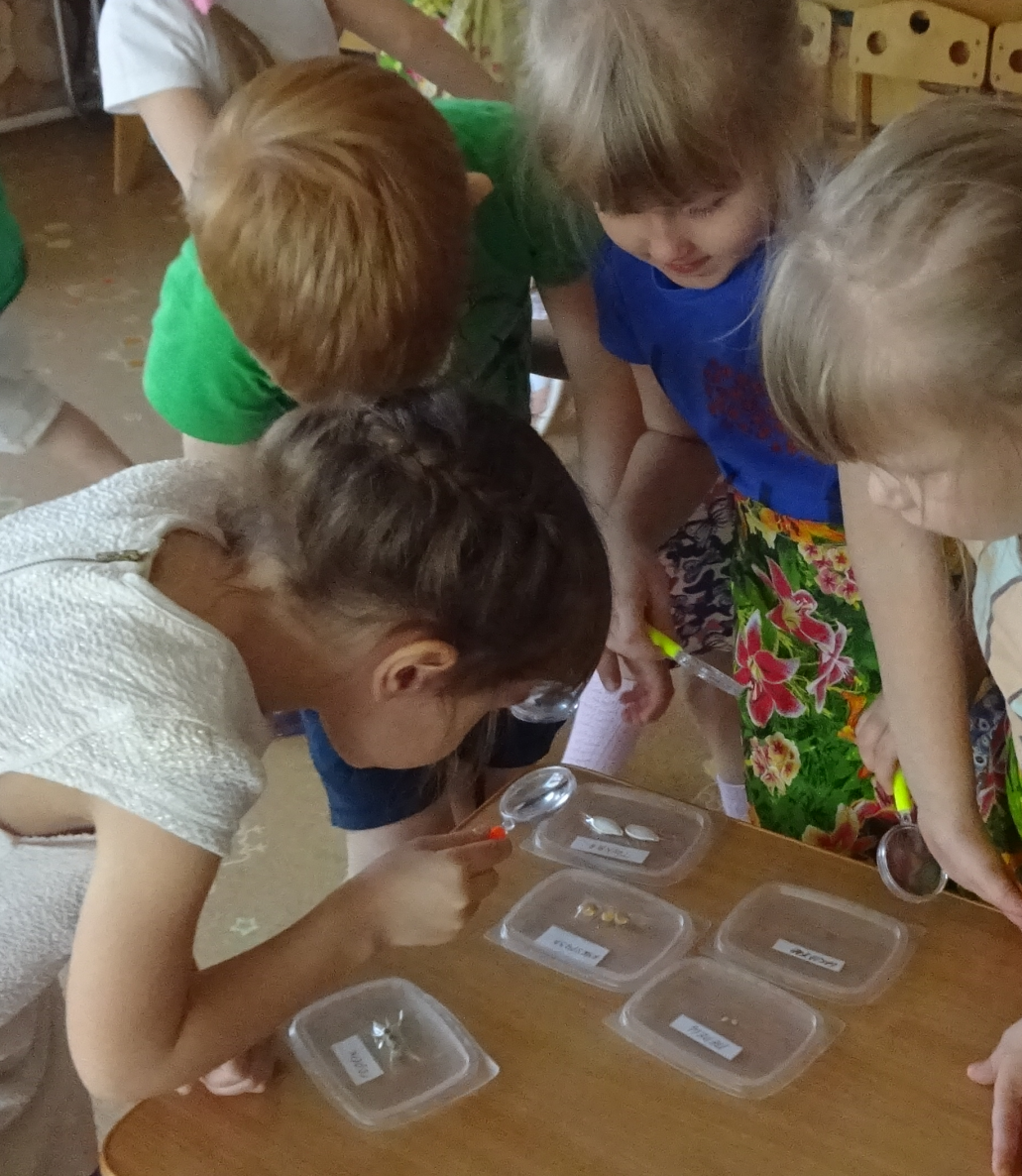 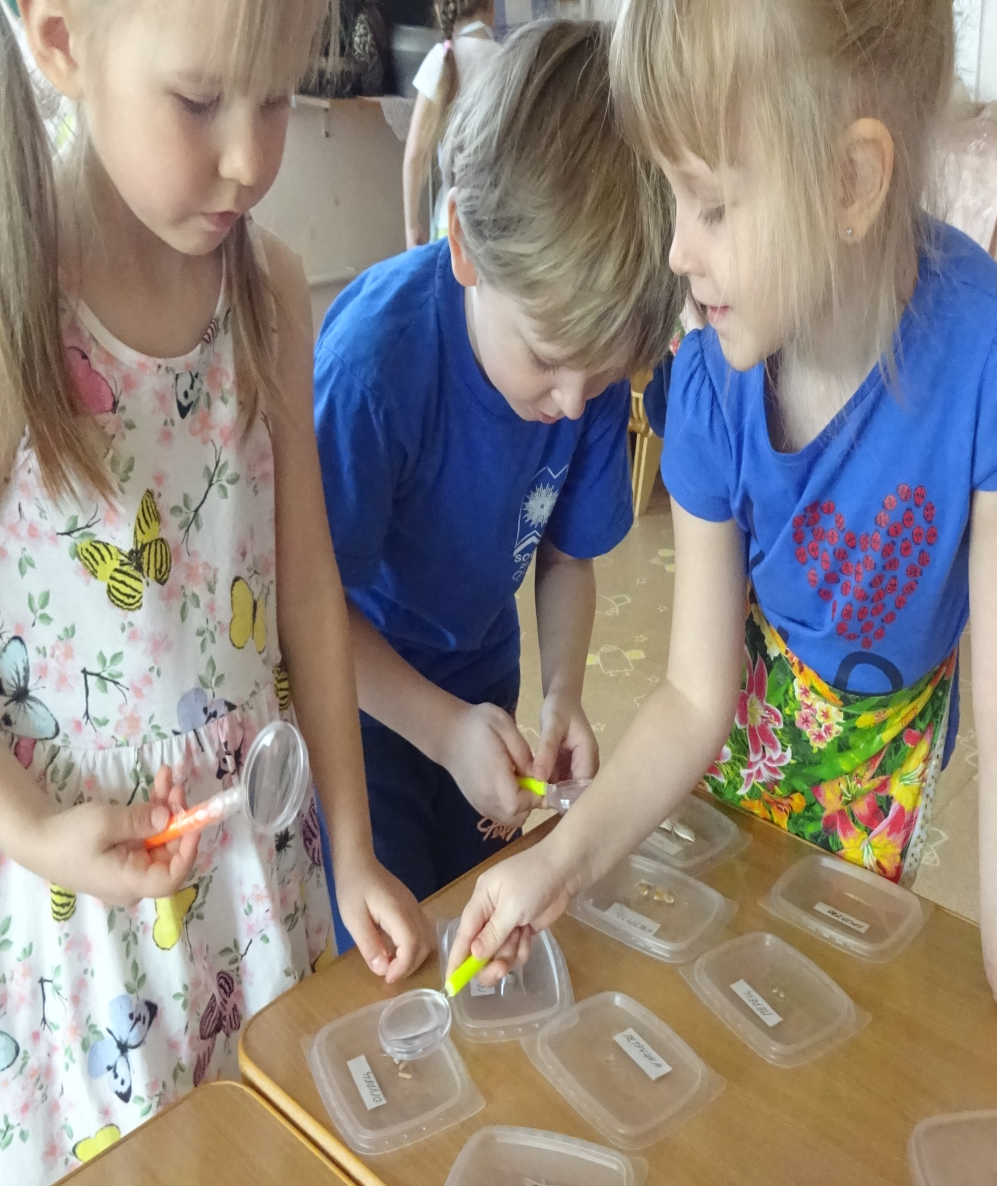 Изготовление плаката «За здоровьем в детский сад»
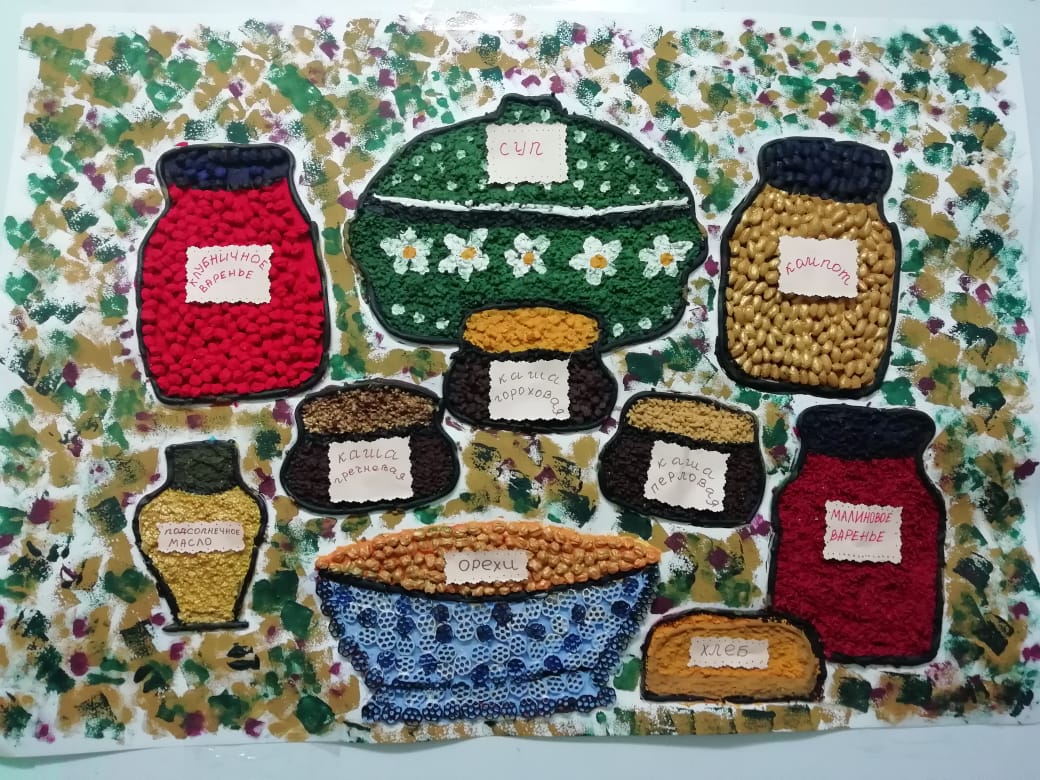 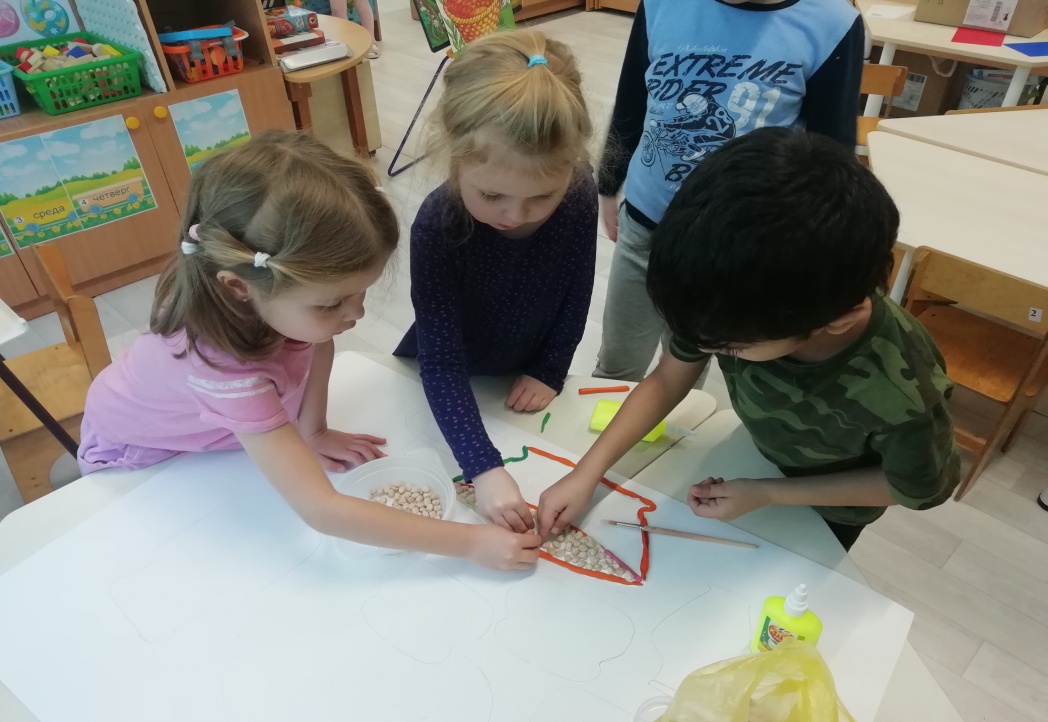 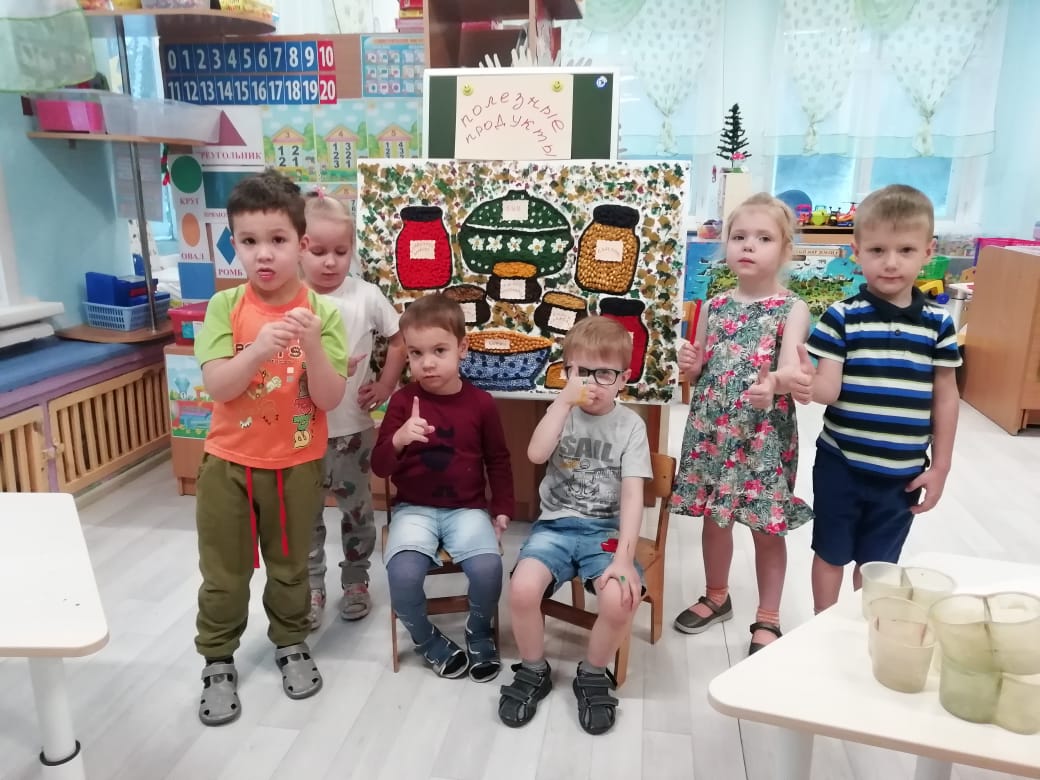 Художественно-эстетическое развитие
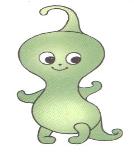 Рисование, лепка из соленого теста и пластилина.
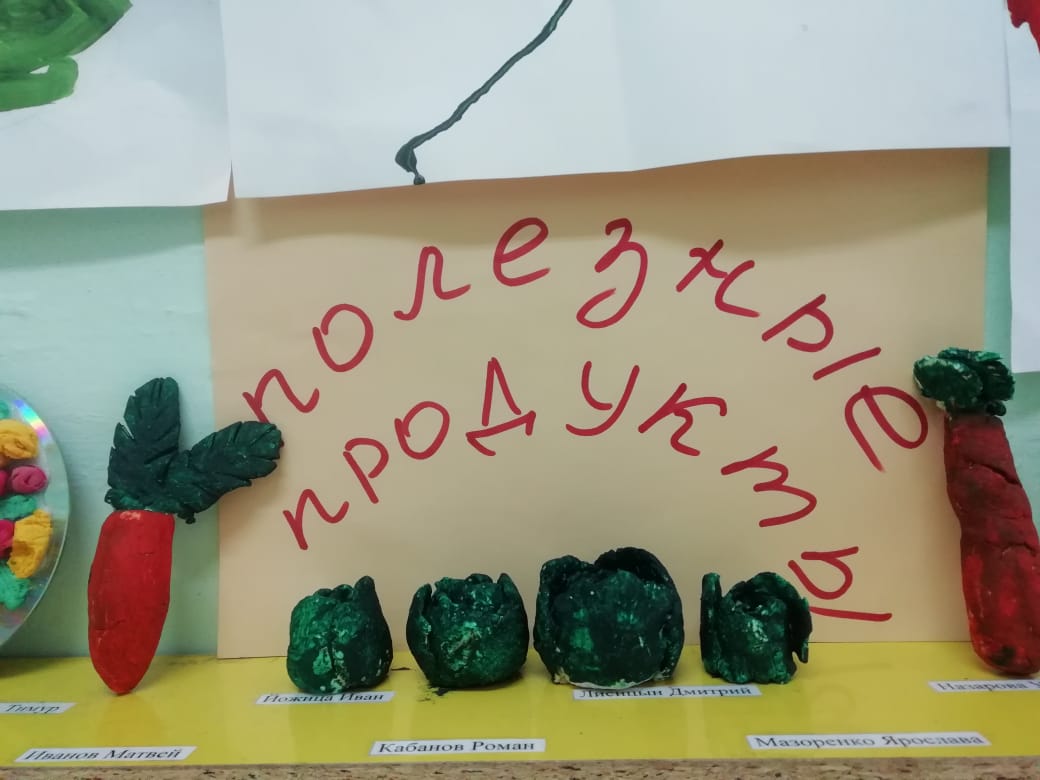 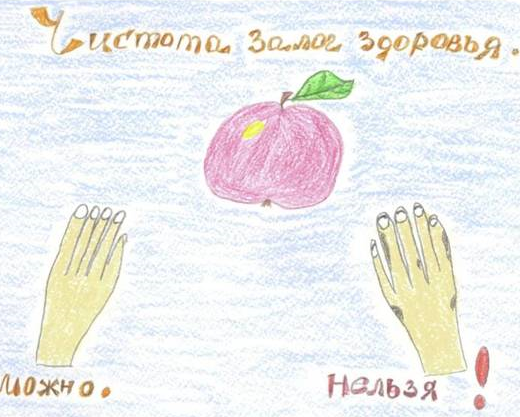 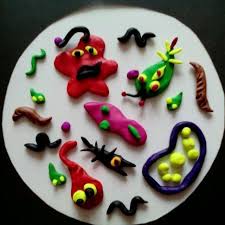 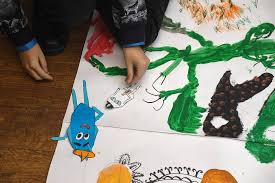 Дети с интересом отображали свои познания, о здоровом образе жизни, в художественном творчестве!
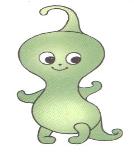 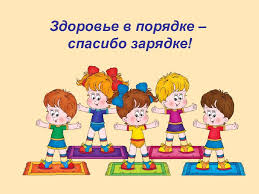 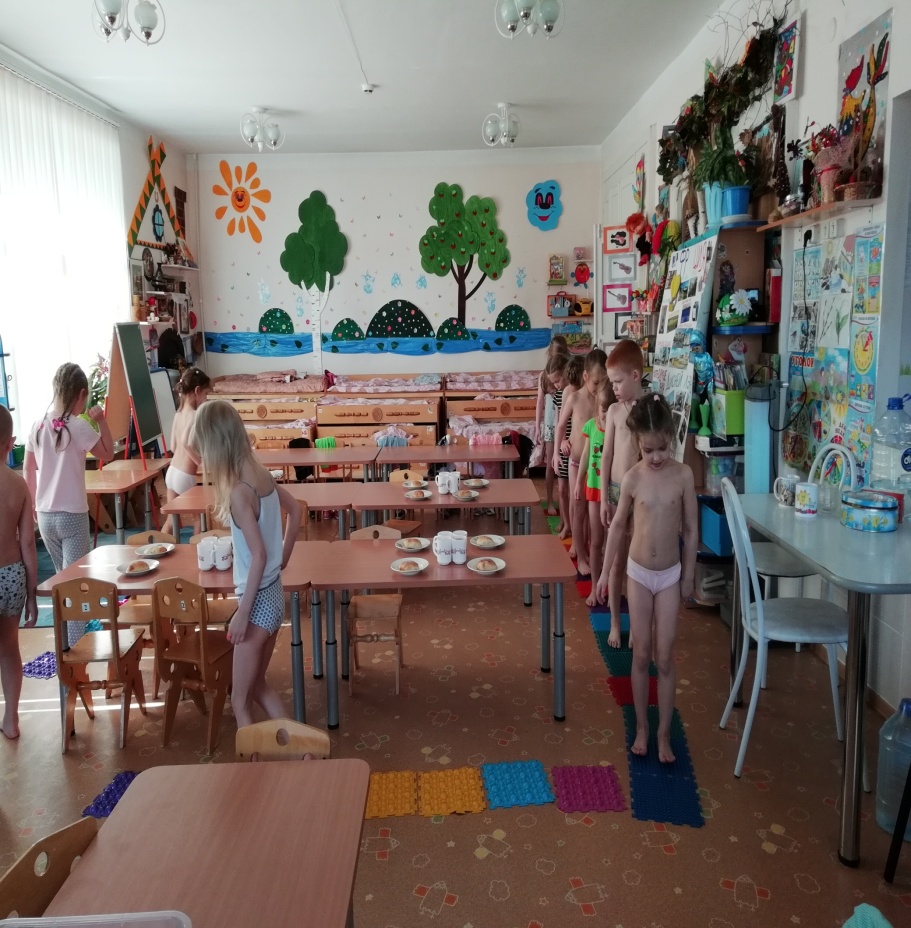 Утренняя гимнастика; Физкультурные занятия (3 раза в неделю); Пальчиковая гимнастика (ежедневно во время режимных моментов); Оздоровительная гимнастика после дневного сна (ежедневно); Физкультминутки и паузы (на малоподвижных занятиях); Эмоциональные разрядки, релаксация;
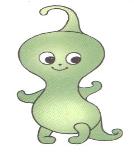 Работа с родителями
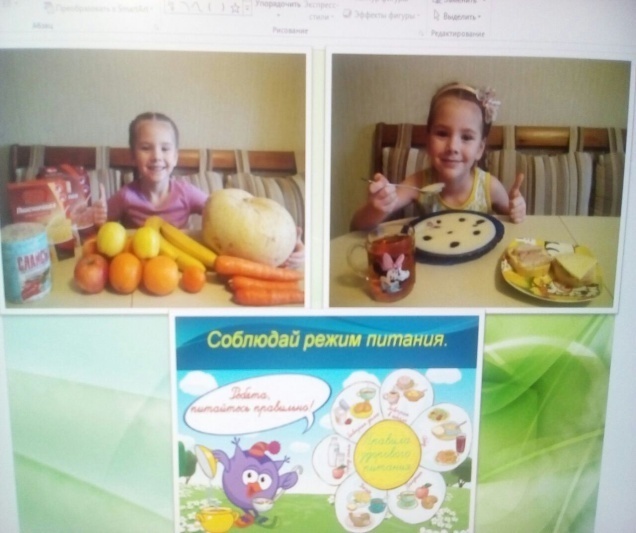 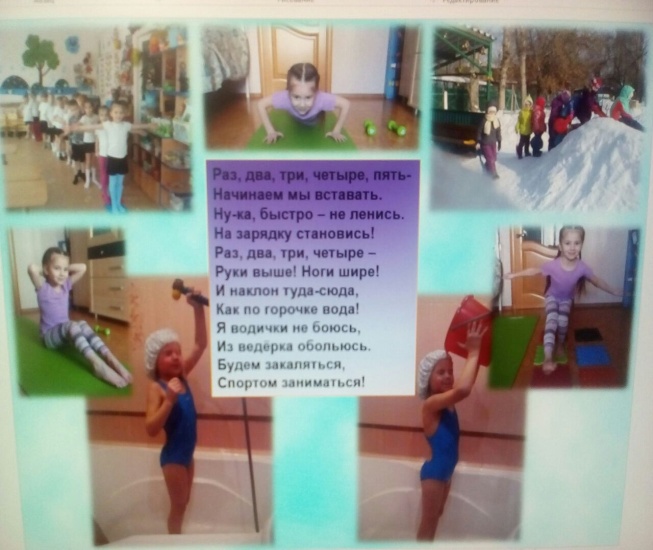 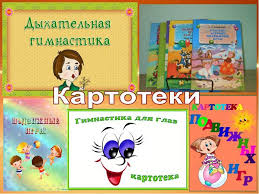 Создали картотеку о здоровье, альбомы « Как я дружу со спортом», совместно с родительницей провели беседу о пользе лекарственных трав, дома рассматривали микробы под микроскопом.
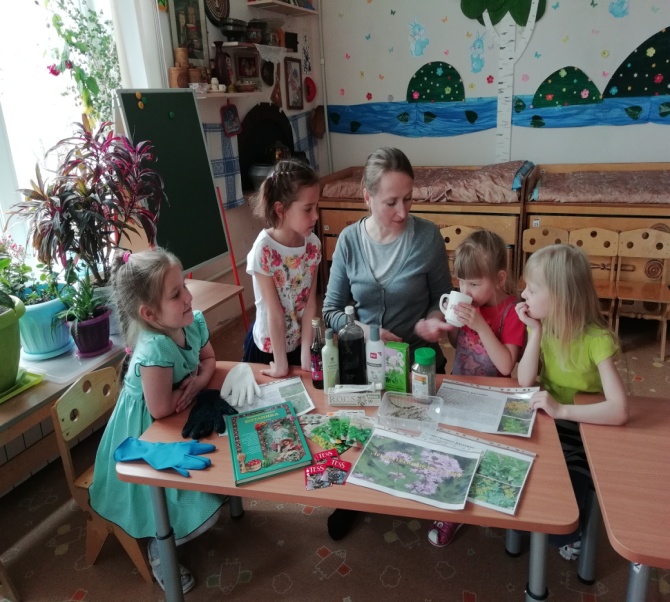 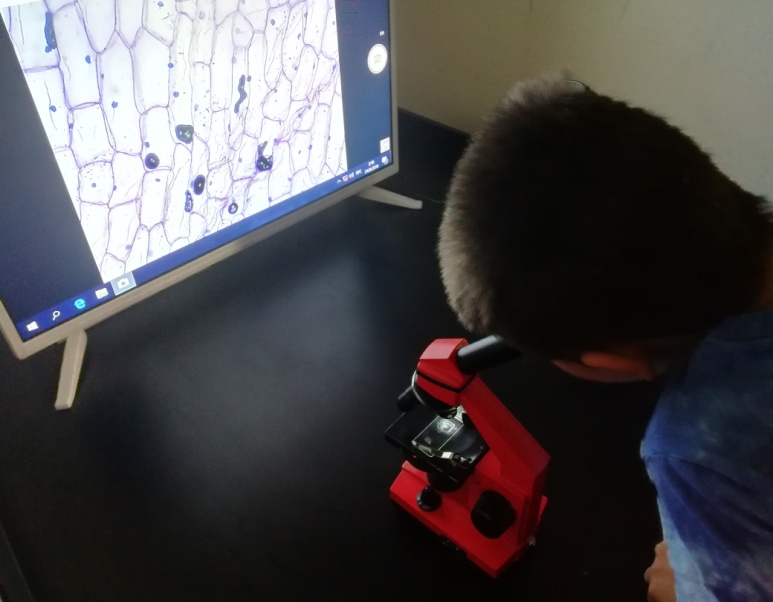 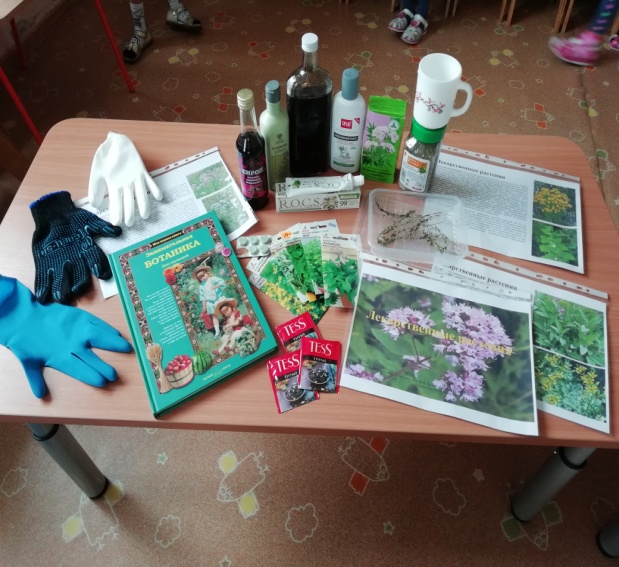 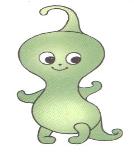 Пили с детьми приготовленный лекарственный чай
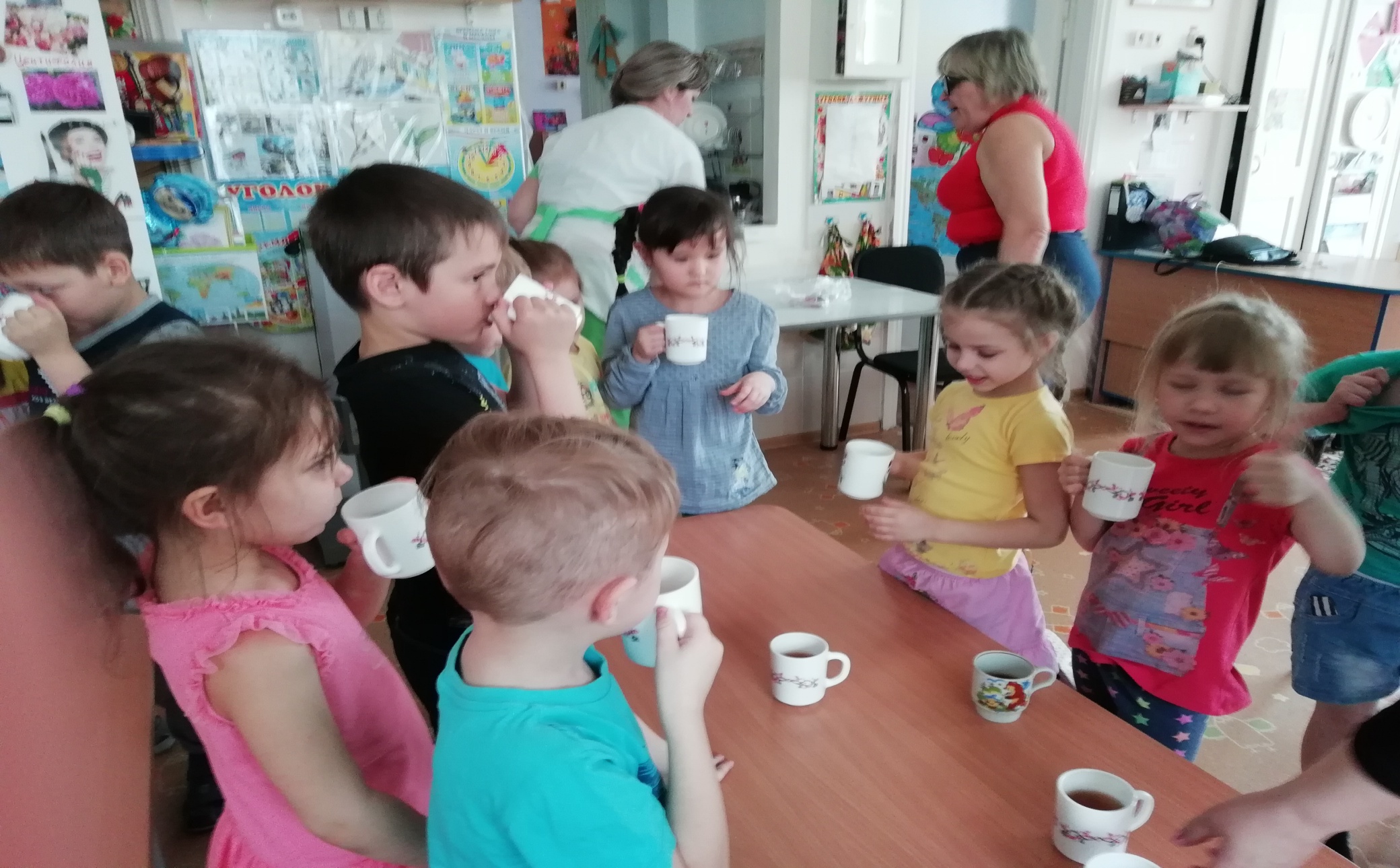 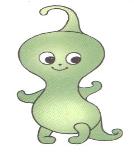 Результаты проекта
У детей сформированы представления о здоровом образе жизни: здоровое питание +движение + гигиенические навыки + положительные эмоции
 Дети знают элементарные способы борьбы с микробами (мыть перед едой руки, пить свежие кисломолочные продукты, есть чистые овощи и фрукты).
Имеют представление о строении своего тела, внутренних органах, о полезных и вредных микробах, о лекарственных растениях нашего региона.
 Заинтересовавшись проектом и видя результаты детской деятельности, их отношение к здоровью, многие родители решили принимать продукцию  ЗАО «Био-Весты М» – Бифилин –М.
Биффи советует:

 Хочешь быть умен, здоров? Покупай-ка «Бифидок»! И исчезнет боль и лень, только пейте каждый день! Крепкого здоровья залог- Ваш любимый «Бифидок»!
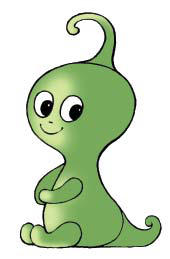